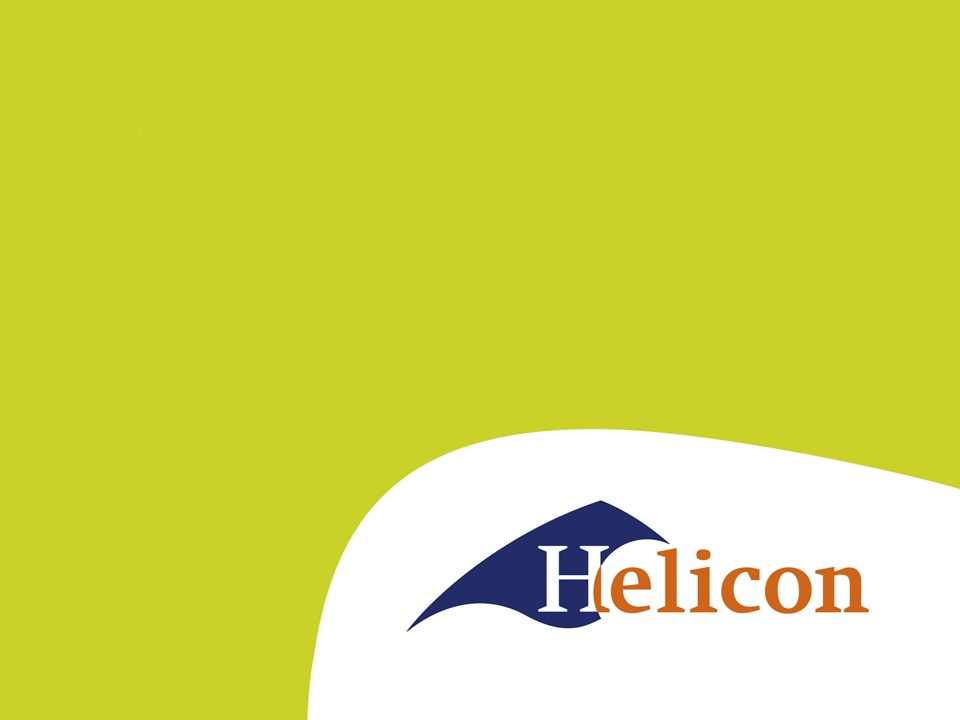 Bedrijfseconomie – 2
Kengetallen
Planning
Vorige les
Herhalingsopgaven kengetallen
Begin kompasanalyse
Vandaag
Bespreken antwoorden kengetallen
Bespreken antwoorden kompasanalyse
Verder met de kompasanalyse
Antwoorden
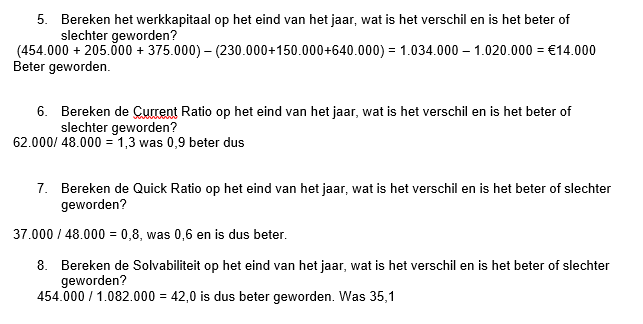 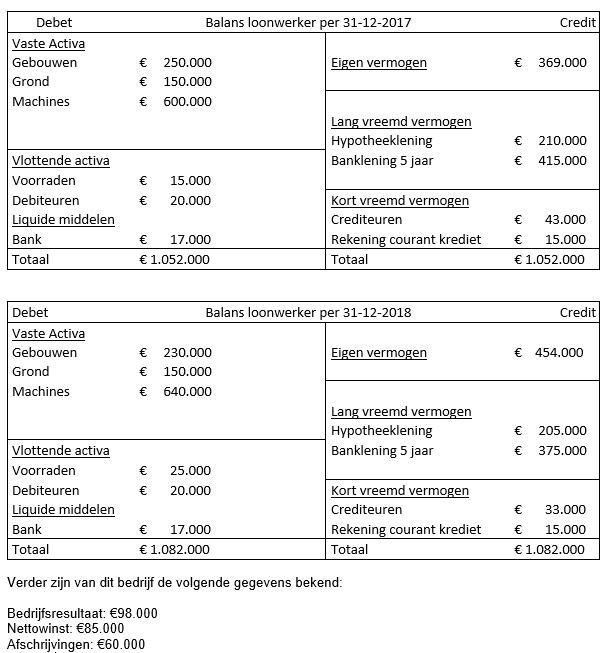 Antwoorden 9 t/m 13
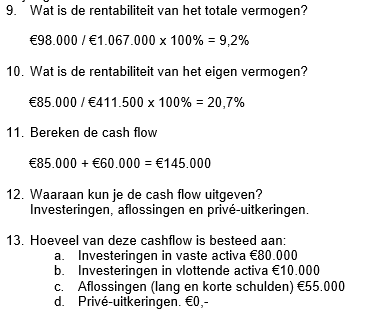 Kasstroomoverzicht
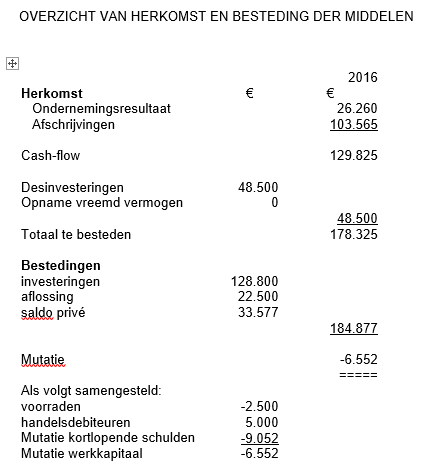 Kompasanalyse
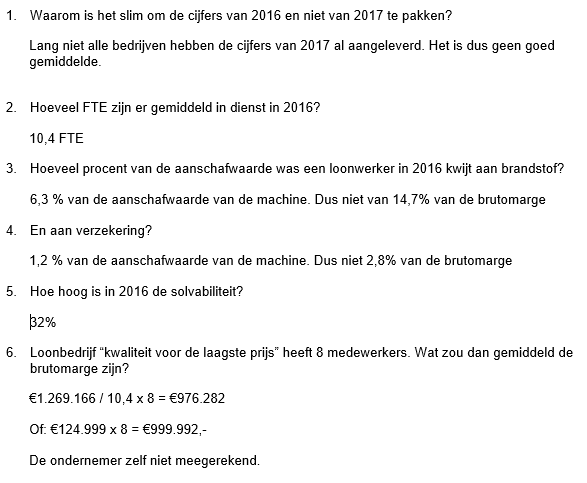 Maak opdracht 7/8/9
Antwoord vraag 7
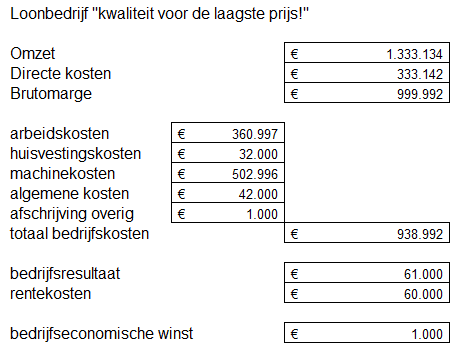 Antwoord vraag 8 en 9
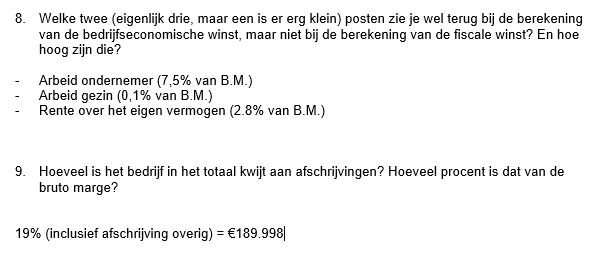